Road Asset Management System (RAMS)in the Kyrgyz Republic
Session 1: RAMS Introduction
Serge Cartier van Dissel
June 2021
1
Agenda
2
Road Asset Management System
Any system that is used to collect, manage and analyse road data for road planning and programming purposes

Purpose: Optimizing the level and the allocation of road funding in relation to medium- and long-term results regarding road conditions and road user costs

Define the road network maintenance, repair and improvement needs 
Based on inventory, condition and traffic data
Determine the required budget to address those needs
Determine how the available budget is best allocated
To different roads and networks (class, traffic, etc.)
To different treatment types (maintenance, current repair, mid-term repair, capital repair)
Based on agreed prioritization criteria
Economic (e.g. road user costs, traffic levels)
Social (e.g. population, minimum access)
Predict the impact of that budget allocation
On future road network conditions
On future maintenance and repair costs
Monitor the road network over time
3
Network vs Project Planning
RAMS is a network planning tool – Limited data for all roads
Planning for an entire (sub-)network
Based on data collected for entire (sub-)network
Identify best treatment approaches
Determine budget needs and propose budget allocations
Limited data collection to reduce costs

Different from project level planning – Detailed data for some roads
For specific road (section)
Much higher data requirement
Support preparation of designs 
Determine volumes of works
4
Benefits of a RAMS
Allows objective identification of all treatment needs and costs
Identification of needs and future timing of treatments
Traditional planning generally shows only part of treatment needs
Traditional planning is generally more subjective and difficult to verify

Allows allocation of the available budget to be optimized
Optimize impact on reducing road user costs (costs to the economy)
Optimize impact on future road network conditions
Traditional planning is often suboptimal – focus on fixing defects rather than preventing them

Provides basis for determining suitable budget levels
Show the impact of different budget levels of future network conditions and road user costs (cost to the economy)
Provides proper basis for negotiations on budget levels
5
Costs of a RAMS
Collection of network data
Annual collection of data for part of the network
Cost depends on data types to be collected and collection frequency
Survey equipment procurement/replacement and annual operation

RAMS database operation and data analysis
Small team of dedicated staff involved in database operation and data analysis
Resources for operation of the RAMS equipment and software

Costs of the RAMS more than compensated by increased efficiency in the use of the road sector budget
Long-term savings in budget needs for the road network
6
Road Asset Management System
RAMS database
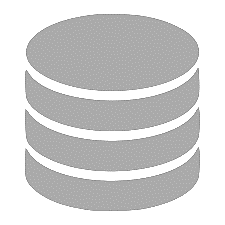 Data collection
Survey equipment
Data analysis
Planning module
Data management  
Reporting
7
Road Asset Management System
Data collection
Road data (inventory, condition, traffic, other)
Treatment data (costs, performance, etc.)
Missing / outdated data makes a RAMS useless
Data management (database)
Store data and make it easily accessible
Combine different data sets
Prepare reports - provide statistics for the network
Data analysis (planning tool)
Identify required budget 
Criteria for prioritization + allocation of specific budget
Algorithms for predicting future road deterioration and user costs
May incorporate other modules
Bridge or tunnel management system
Contract management system
Data collection
Data management
Data analysis
8
Planning
Institutional Framework
RAMS Integration
Financing
Institutional framework
Resources for RAMS operation
Procedures for RAMS operation
Especially data collection
Planning and budgeting procedures
RAMS integration into planning systems
In time for budget preparation
Used as basis for budget preparation
Financing procedures
Influence budget levels by predictingimpact on future network conditions
Identify alternative financing options
Implementation modalities
Capacity to implement planned works
Shift towards mid-term repair
Suitable contracting modalities
Implementation
Data collection
Data management
Data analysis
9
RAMS development phases
Phase 1: Piloting
Data collection for small part of the network
Simple (temporary) database for data storage with limited functionality
Data analysis using commercial software (RONET, HDM4)
Often carried out by consultants
Phase 2: Development
Data collection for entire road network
Proper RAMS database with extended functionality
Data analysis through integrated planning module or external software
Often carried out by government (outsourced) with project consultant support
Phase 3: Integration
Institutional framework established for RAMS operation
RAMS forms the basis for annual and multiannual planning and budgeting
Budget levels and allocations influenced by RAMS analysis of needs and priorities
Domestic implementation capacity responds to new priorities (mid-term repair)
10
RAMS status in the CAREC Region
11